“What Works for Work”
Session Two:  
Evidence Based Practices and the Instructional Process
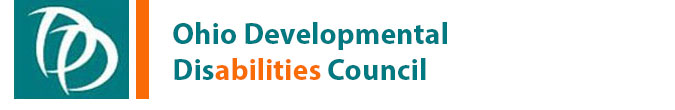 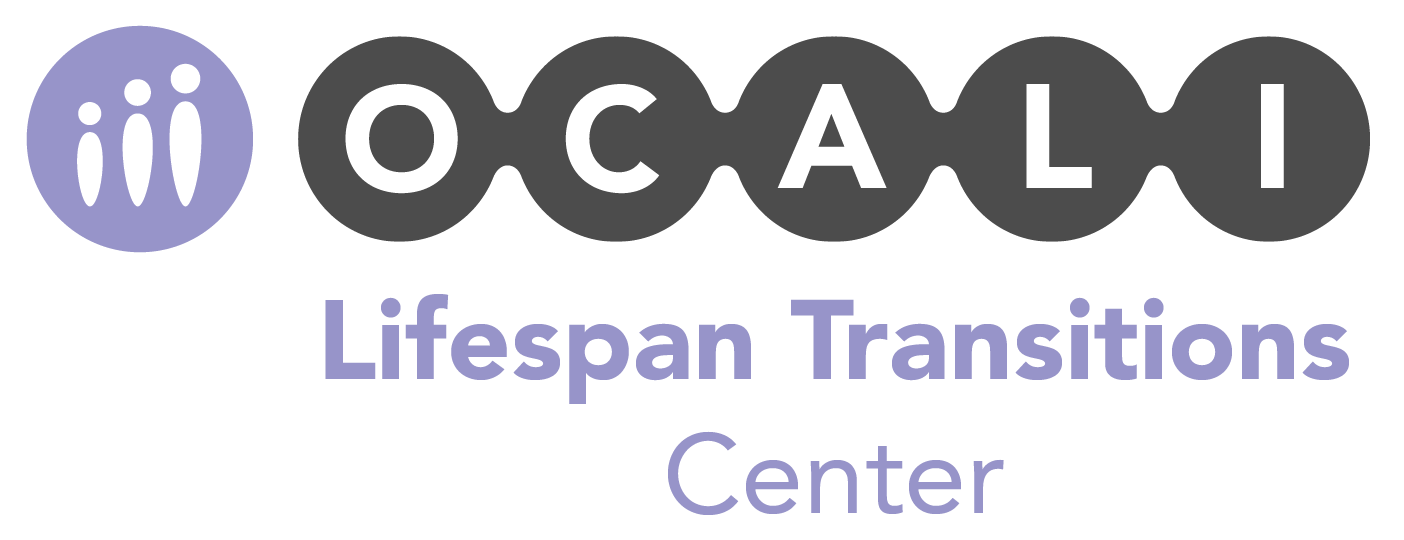 [Speaker Notes: In this session you will begin to explore the processes needed to select and teach Evidence Based Practices (EBP).]
Components of the Instructional Process
Use Evidence Based Practices
Instructional strategies based on research
IDEA 2004- teachers must use EBP
Implement with Fidelity
Know your target
Define criteria to determine if the target is achieved
Assure Instruction is Systematic
Carefully planned sequence for instruction
Prompts and task analysis are key components, as well as reinforcement
Begin with Task Analysis
Key to systematic instruction
Essential to most EBP, e.g. chaining, prompting
[Speaker Notes: Introduce this slide and the different elements or components needed to develop a plan to teach EBP. Then review slides 3, 4 and 5 with the examples of fidelity and protocol. Discuss how a protocol is similar to systematic instruction. Finally take a look at a completed task analysis. Discuss how the participants are using these elements with their own student planning.]
Elements Must Work Together
[Speaker Notes: This slide is intended to show how the elements discussed on the previous slide must work together. Evidence Based Practices and Fidelity along with task analysis and systematic instruction work together to assure successful outcomes for students.]
Fidelity Considerations
Protocol
The accepted or established code of procedure or behavior in any group, organization, or situation.
In science and medicine, a formal set of rules and procedures to be followed during a particular research experiment, course of treatment, etc.
Fidelity
Fidelity assessment is defined as indicators of doing what is intended. This definition requires a) knowing what is intended, and b) having some way of knowing the extent to which a person did what was intended.
[Speaker Notes: Discussion about both of Fidelity and Protocol. Pose questions: 
Why we are being so detailed? In the research articles you will read some studies were successful right away! Did they have a protocol? And what about fidelity?  Is it really a team effort? Implementing strategies involves team. Ask participants, “How do they decide and measure what they have accomplished?” Discuss Fidelity—what is it? Ask participants, “How do they do maintain fidelity in a practical manner in the classroom?” What is acceptable error rate? Is it ever perfect in the real world?]
Handout #06 : Task Analysis
This is a blank task analysis form found in the Task Analysis Supplement (Handout #06)
This type of form can be used to record the steps to the task or skill that will be taught 
Can also be used to record the data for baseline and progress data.
[Speaker Notes: This is the Blank Task Analysis form–review the key on the top and then show the partially completed example on the next slide. If a teacher was getting baseline data on a student performing this task they may have them attempt to do a step and mark it as independent or needing a verbal prompt and the date the data was collected.]
Example
This example and the blank form are from the National Professional Development Center for Autism.
Additional examples of task analysis available in the Task Analysis Supplement (Handout#06).
[Speaker Notes: Review the handout with many more examples. Teachers don’t always need to reinvent the wheel, some of these examples could be used and modified for their students when instructing a skill. They have not gotten to the chaining practice but this practice is often a part of task analysis. Each step builds on the next, Students who need additional support can have a picture schedule or an outline on the table (a template) to follow to help them remember the steps. How many teachers use this support?]
Research Articles: Evidence for the Practices
Review an article that was part of the research basis for a practice. (Handouts #4,5, 7 - choose one article)
Think of a student you have worked with who may have been similar.  
Who was target group? 
Did the research do what was intended, i.e. meet the original goal of the study (fidelity)?
What was the protocol? 
What were the outcomes?
[Speaker Notes: Activity. Research articles for this activity are available in the downloads. Several links to research articles are also included as an option for the activity. 
 
Assign one research article to a group of 4-5 and ask them to read and then discuss these questions. Allow 15-20 minutes then ask for each group to have a spokesperson to report on their conclusions. When groups begin to discuss the articles and their conclusions, bring up slide 4 and reference it as needed. 
 
Research articles reflect some of the basis for the evidence-based practices that may be used in this series. Ask participants to consider a student that they have worked with that may be similar to the target population of the research study referenced in the article. Use the following questions to guide a discussion about the validity of Evidence Based Research:
Who was target group? 
Did the research do what was intended, i.e. meet the original goal of the study (fidelity)?
What was the protocol? 
What were the outcomes?]
General Protocol to Implement EBP (1)
Select Student and EBP. What EBP will be used to teach a targeted goal/ skill for a student? 
Enough Knowledge? Do you know enough about the practice to implement correctly?
Do a Task Analysis. To identify the necessary steps of the skill. 
Try It.  Have someone else try steps to see if they are accurate and complete. Revise if needed.
Collect Baseline Data.  What information about the goal does data collection and a task analysis give you?
[Speaker Notes: A general overview of the protocol framework needed to select and implement EBP to teach a skill. Ask the group, “Do you have written steps for your instructional plan?”  “Could a person who knows nothing about this goal, given the procedures the team has developed, use the protocol to implement the instructional plan?”]
General Protocol to Implement EBP (2)
Develop a Prompt and Reinforcement Plan. To motivate student and fade prompts.
Teach the EBP to the student. Modify based on student response 
Share and practice protocol with team. Discuss challenges, fidelity, knowledge of practice. Practice the protocol with triad (teacher, student, observer - gives feedback).
Ongoing implementation, progress monitoring and data collection.
[Speaker Notes: A general overview of the protocol framework needed to select and implement EBP to teach a skill. Ask the group, “Do you have written steps for your instructional plan?”  “Could a person who knows nothing about this goal, given the procedures the team has developed, use the protocol to implement the instructional plan?”]
Examples of Student Goals using EBP
Student V. will communicate career choices through self-advocacy training.
Student A. will accurately complete work tasks within one hour through the use of mobile technology and self-monitoring supports.
Student S. will select and explore 10 career options through the use of visual supports, self-advocacy and computer assisted instruction.
Student G. will increase his independence when performing job tasks  by 25% (with out the support of an aide) through the use of chaining and a visual schedule.
[Speaker Notes: These are example goals from teams who were in the project over the past few years.]
Example of a Protocol to Implement EBP (1)
Select Student and EBP
Student G. will increase his independence when performing job tasks  by 25% (with out the support of an aide) through the use of chaining and a visual schedule. The job is filling pots with soil.
Enough Knowledge?- Do you know enough about chaining and a visual schedule to implement?
Complete a Task Analysis of the steps needed for the student to fill trays of pots with soil. 
Try It. Have someone else try steps to see if they are accurate and complete. Revise if needed.
Collect Baseline Data. Have the student try the tasks and record how much assistance he needs to complete one tray
[Speaker Notes: Example of how a team approached teaching a skill (taken from the example goals on Slide 10).  Then Facilitate discussion:
Do you have written steps for your instructional plan?  Could a person who knows nothing about this goal, given the procedures the team has developed, use the protocol to implement the instructional plan? How can you use your team and an educational assistant or job coach to implement this plan? What do you think about the time needed to complete these plans?]
Example of a Protocol to Implement EBP (2)
7.	Develop a Prompt and Reinforcement Plan. 
Identify steps that cause the student to need assistance. Create a  visual schedule highlighting these steps to reduce need for assistance. 
Identify motivators for student.  Create a reinforcement system for increasing independence of the task. Fade prompts systemically. 
8.	Teach the EBP to the student. Teach the student the steps of the task and 	how to use the visual schedule.
9.	Share and practice protocol with team, discuss challenges, fidelity, 	knowledge of practice. Practice the protocol with triad (teacher, student, 	observer/gives feedback).
10. Ongoing implementation, progress monitoring and data collection.
[Speaker Notes: Example of how a team approached teaching a skill (taken from the example goals on Slide 10).  Then Facilitate discussion:
Do you have written steps for your instructional plan?  Could a person who knows nothing about this goal, given the procedures the team has developed, use the protocol to implement the instructional plan? How can you use your team and an educational assistant or job coach to implement this plan? What do you think about the time needed to complete these plans?]
Collecting and Using Data
All protocols will require collecting and recording baseline data so the team knows where to begin. 
Ongoing data must be collected so the team can measure and report progress.
The resource on the following slide offers an overview of the types of data that can be collected and how to collect the data.
Recording forms and examples are also available.
Resources for Collecting and Using Data
Collecting and Analyzing Youth Performance Data
Download Document
Watch Video
[Speaker Notes: This document was developed for the implementation of the Ohio Employment First Transition Framework. Many other resources are available on this website. This document offers step by step guidance to understand student performance data, case study examples and templates. Encourage the use of this information for the project. 
Video  and Document Link:https://ohioemploymentfirst.org/view.php?nav_id=469]
Types of Data Recording Forms
Templates  provided by Employment First – “ Examples of data Collection Templates”
Review these data templates
Discussion: Do you currently use any of these types of recording forms for collecting? What else have you found useful?
[Speaker Notes: This document was developed for the implementation of the Ohio Employment First Transition Framework. Many other resources are available on this website. This document offers step by step guidance to understand student performance data, case study examples and templates. Encourage the use of this information for the project. Hyperlink for Templates provided by employment First:https://ohioemploymentfirst.org/view.php?nav_id=469]
Consider the Type of Data NeededWhat Measures Will You Use For Your plan?
Duration
Time. How long does it take to do the task?
Intensity (of target or issue of concern)
May need to develop an intensity scale                                                      for objective measures
Accuracy
How accurately is the task performed?
[Speaker Notes: Review the types of data that can be collected. If time permits, facilitate a discussion on what types of data the group as collected and used in the past. Prime the participants to start thinking about the type of data they will collect for baseline and progress monitoring for their plan that they will develop.]
Consider the Type of Data Needed (2)
Level of Independence
What level of support is needed to perform task?
It is recommended that independence be                                                   one target of the plan
Frequency of target goal
How often is the task done or how often is                                         assistance needed?
[Speaker Notes: Review the types of data that can be collected. If time permits, facilitate a discussion on what types of data the group as collected and used in the past. Prime the participants to start thinking about the type of data they will collect for baseline and progress monitoring for their plan that they will develop.]
Certificate of Completion
Please take a few minutes to complete a short eight-question survey. 
Response to the survey with 75% accuracy allows the learner to download a certificate of completion for the session.